SYN-flood
Порядок установления TCP-соединения подразумевает процесс «трёхкратного рукопожатия»:
Клиент посылает серверу пакет с запросом на соединение с флагом SYN
Сервер отвечает клиенту, что готов установить соединение, посылая ответ с комбинацией флагов SYN+ACK
Клиент подтверждает готовность установить соединение с сервером, посылая пакет с флагом ACK.
SYN-атака – отправка в открытый порт сервера массы SYN-пакетов, не приводящих к установке реального соединения по тем или иным причинам, вынуждая сервер отказывать в обслуживании очередным клиентам.
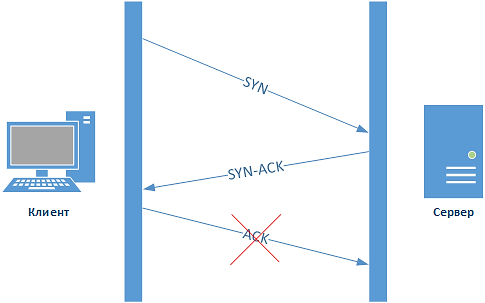 Реализовать данную атаку можно двумя вариантами:
Существует несколько механизмов защиты, которые могут частично обезопасить от SYN-флуда:
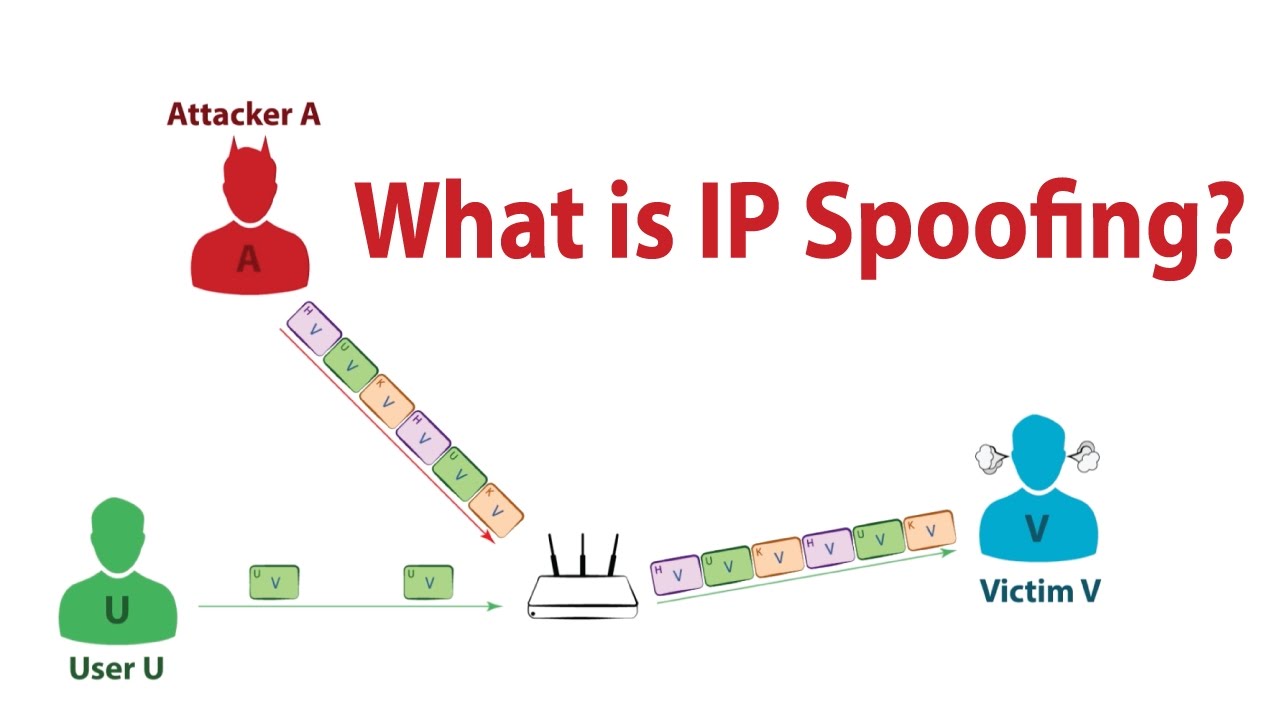